MUSES Status Report – Flavor Equilibration Module
Mark Alford, Ziyuan Zhang
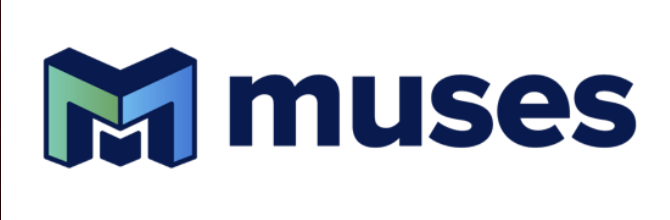 Neutron Star Mergers in the QCD Phase Diagram
Neutron star mergers probe high density, low to intermediate temperature part of the QCD phase diagram.

Use mergers to study properties of dense matter. Mergers are dynamic, so equilibration is important.

Provide code to calculate properties related to flavor equilibration.
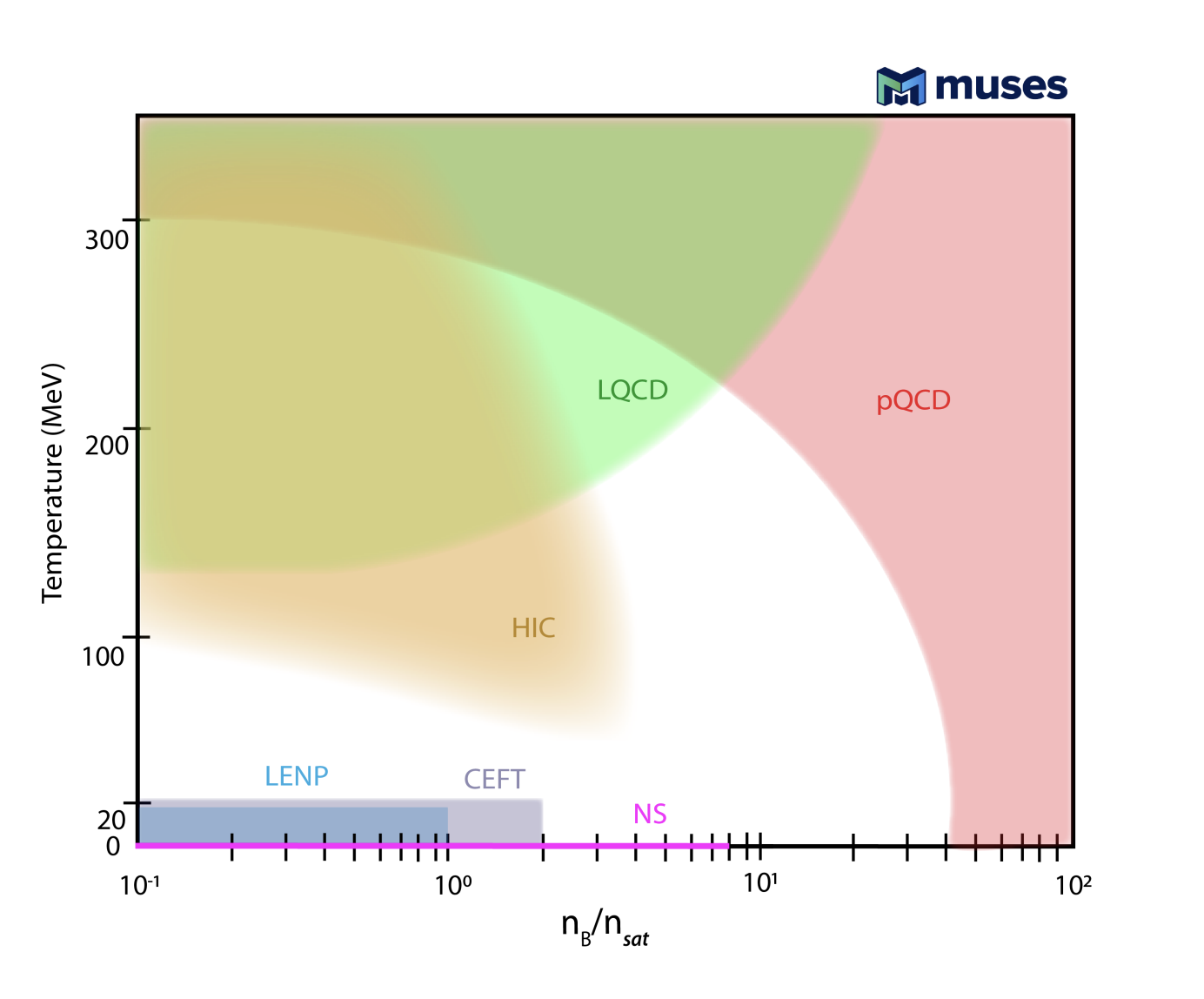 NSM
arxiv: 2303.17021
2
Flavor Equilibration
Flavor Equilibration
When density oscillations push proton fraction out of equilibrium, it is equilibrated by the Urca processes
decompress
Proton Fraction
Urca processes (nu-transparent regime for now)
compress
Flavor equilibration can affect mergers (eg. bulk viscosity)
Density
3
[Speaker Notes: Switch 1st and 2nd bullet point;; plots with 3 cases]
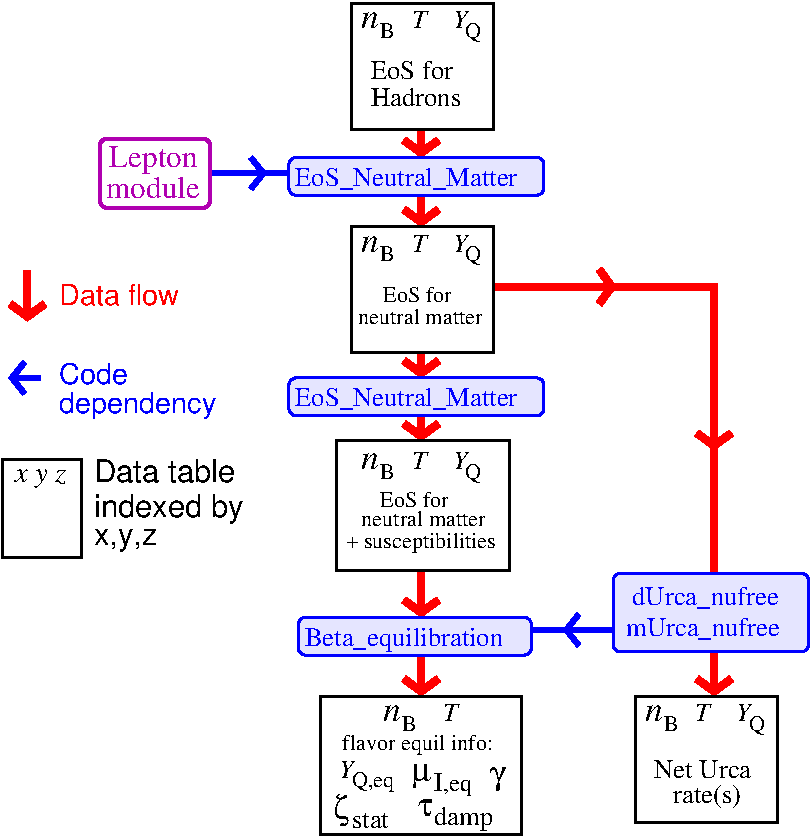 Structure of the Module
4
[Speaker Notes: Columns of the data table]
Format (for Users)
The OpenAPI specification specifies the requirements for the input and output files
/input/eos.yaml 
/input/config.yaml
    (let user specify parameters)
/output/Urca_rate.yaml 
    (tabulates Urca rates)
/output/flavor_equilibration.yaml (tabulates flavor equilibration related information)
5
Containerization and User Instructions
Have containerized the module using Docker (with all dependencies packed up). Should be platform-independent.
The easiest way for a user to run the module:
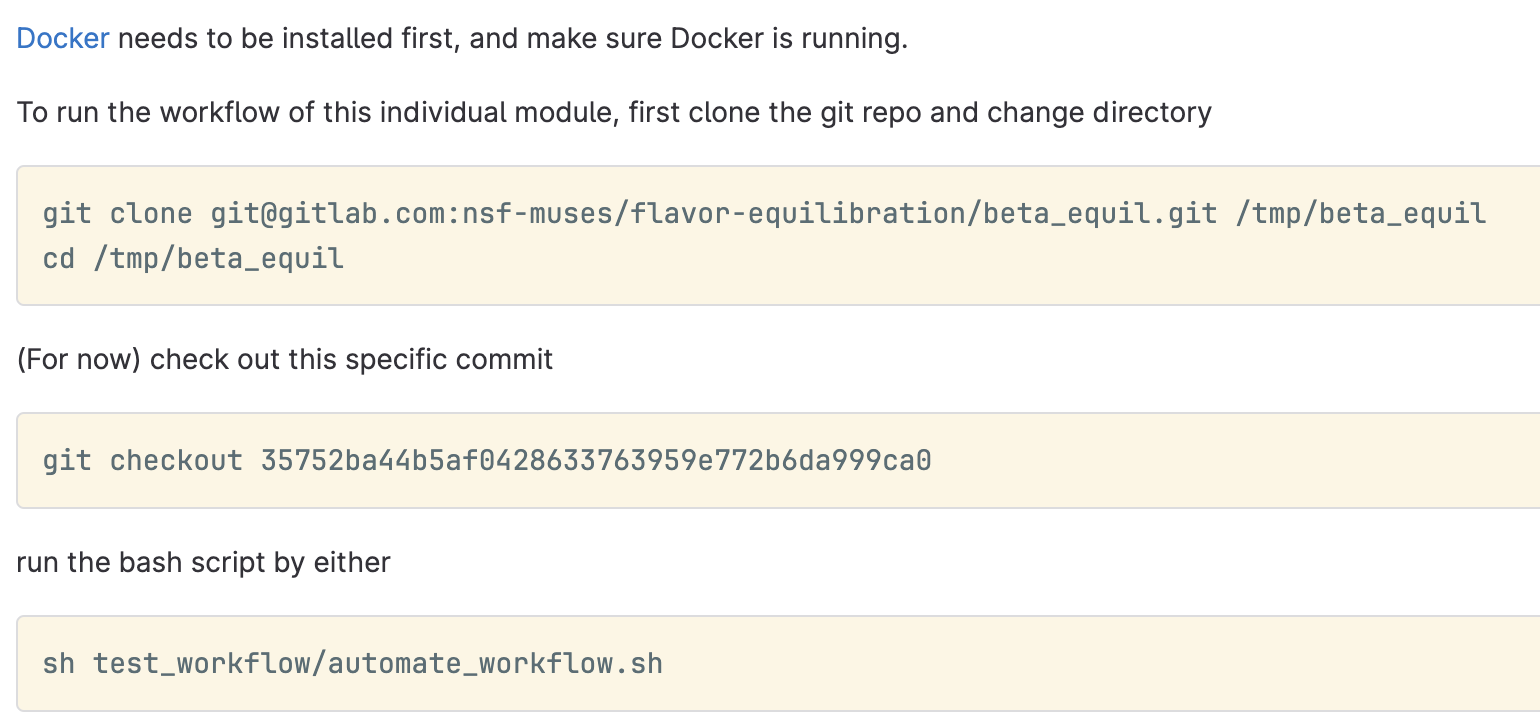 6
[Speaker Notes: Columns of the data table]
Summary – Flavor Equilibration Module
7
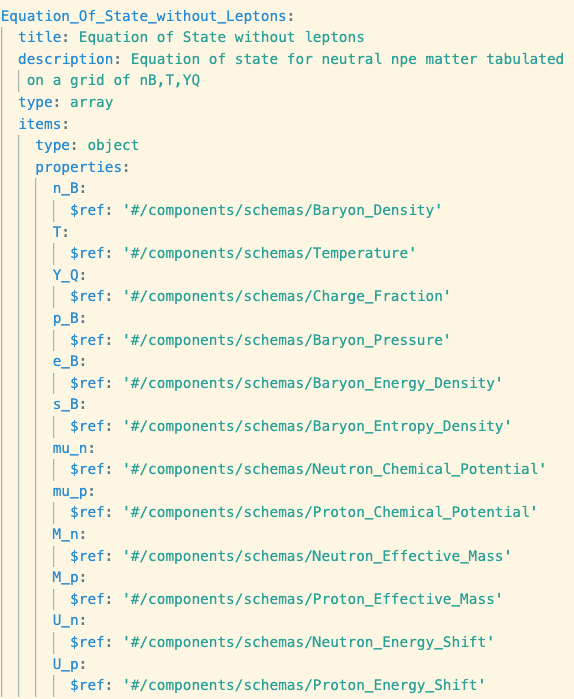 8